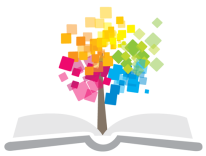 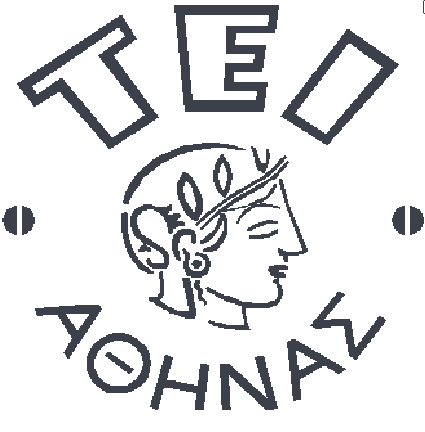 Ανοικτά Ακαδημαϊκά Μαθήματα στο ΤΕΙ Αθήνας
Βελτιστοποίηση Ενεργειακών ΣυστημάτωνEργαστήριο Matlab
Ενότητα 12: Μιγαδικοί Αριθμοί
Μ. Σαμαράκου, Δ. Μητσούδης, Π. Πρεντάκης 
Τμήμα Μηχανικών Ενεργειακής Τεχνολογίας
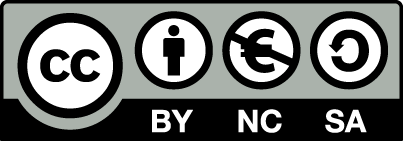 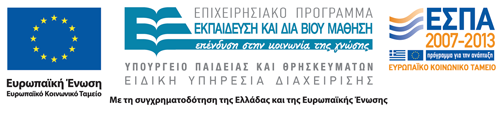 Μιγαδικός αριθμός(1 από 2)
Στα μαθηματικά, οι μιγαδικοί αριθμοί είναι μία επέκταση του συνόλου των πραγματικών αριθμών με την προσθήκη του στοιχείου i, που λέγεται φανταστική μονάδα, και έχει την ιδιότητα: i2=-1
Κάθε μιγαδικός αριθμός μπορεί να γραφτεί με τη μορφή α + βi, όπου τα α και β είναι πραγματικοί αριθμοί και λέγονται πραγματικό μέρος και φανταστικό μέρος του μιγαδικού αριθμού, αντίστοιχα.
1
Μιγαδικός αριθμός(2 από 2)
Το πραγματικό μέρος ενός μιγαδικού z = a +bi συμβολίζεται με Re(z) ενώ το φανταστικό μέρος με Im(z), δηλαδή ισχύει:
Re(z)=a
Im(z)=b
Πράξεις μεταξύ μιγαδικών αριθμών, γίνονται με βάση τους γνωστούς κανόνες αντιμετάθεσης, προσεταιρισμού και επιμερισμού, της άλγεβρας:
(a + bi) + (c + di) = (a+c) + (b+d)i
(a + bi) − (c + di) = (a−c) + (b−d)i
(a + bi)(c + di) = ac + bci + adi + bd i 2 = (ac−bd) + (bc+ad)i
2
Μιγαδικό επίπεδο(1 από 2)
Κάθε μιγαδικός αριθμός z=a+bi μπορεί να αντιστοιχισθεί σε ένα σημείο Μ(a,b) ενός δισδιάστατου καρτεσιανού συστήματος συντεταγμένων. Κάθε τέτοιο σημείο Μ λέγεται εικόνα του αντίστοιχου μιγαδικού αριθμού z και συμβολίζεται με M(z) ή M(a,b). Σε αυτή την περίπτωση, το καρτεσιανό σύστημα συντεταγμένων λέγεται μιγαδικό επίπεδο (ή διάγραμμα Argand).
3
Μιγαδικό επίπεδο(2 από 2)
Λόγω της παραπάνω αντιστοίχισης μιγαδικού με σημείο, κάθε μιγαδικός αριθμός z μπορεί να αναπαρασταθεί στο μιγαδικό επίπεδο με το διάνυσμα, που έχει αρχή το κέντρο Ο των αξόνων και τέλος το σημείο Μ(a,b).
Το μέτρο του μιγαδικού αριθμού ορίζεται ως το μέτρο του διανύσματος  ή, ισοδύναμα, ως η απόσταση του Μ από το κέντρο Ο του μιγαδικού επιπέδου.
Im
A+bi
b
Re
0
a
4
Συζυγής μιγαδικός
5
Τριγωνομετρική μορφή(1 από 2)
Εκτός από τις καρτεσιανές συντεταγμένες του, ένας μιγαδικός μπορεί να γραφεί και με πολική ή τριγωνομετρική μορφή. Οι πολικές συντεταγμένες ενός μιγαδικού z είναι το ζευγάρι (r,φ), όπου r = |z|, είναι το μέτρο του μιγαδικού και φ = arg(z), το πρωτεύον όρισμα του z.
b
r
φ
a
-φ
-b
Όρισμα ενός μιγαδικού z είναι κάθε μία από τις γωνίες που σχηματίζει ο θετικός οριζόντιος ημιάξονας R με το αντίστοιχο διάνυσμα του z. Πρωτεύον όρισμα είναι η γωνία εκείνη που βρίσκεται στο διάστημα [0, 2π], και συμβολίζεται με Arg(z). Οπότε κάθε άλλο όρισμα του z, διαφέρει κατά 2kπ από το Arg(z), όπου k ακέραιος.
6
Τριγωνομετρική μορφή(2 από 2)
7
Εκθετική μορφή(1 από 2)
8
Εκθετική μορφή(2 από 2)
Κατά αυτό τον τρόπο, η πρόσθεση μιγαδικών ταυτίζεται με πρόσθεση διανυσμάτων, ενώ ο πολλαπλασιασμός μπορεί να θεωρηθεί ως μία στροφή (και ομοιοθεσία, δηλ. επιμήκυνση ή σμίκρυνση) διανύσματος. 
Ο πολλαπλασιασμός με τον φανταστικό αριθμό i αντιστοιχεί σε μία στροφή 90 μοιρών (με φορά αντίθετη των δεικτών του ρολογιού).
6
4
2
0
-2
0
5
10
15
-5
9
Matlab και Μιγαδικοί αριθμοί(1 από 4)
Στο MATLAB, το i αλλά και το j είναι ενσωματωμένες συναρτήσεις που επιστρέφουν -1. 
Οι μιγαδικοί αριθμοί μπορούν να δημιουργηθούν χρησιμοποιώντας το i ή το j. Για παράδειγμα, 5 + 2i ή 3 – 4j. 
Ο τελεστής πολλαπλασιασμού δεν είναι απαραίτητος μεταξύ της τιμής του φανταστικού μέρους και των σταθερών i ή j.
10
Matlab και Μιγαδικοί αριθμοί(2 από 4)
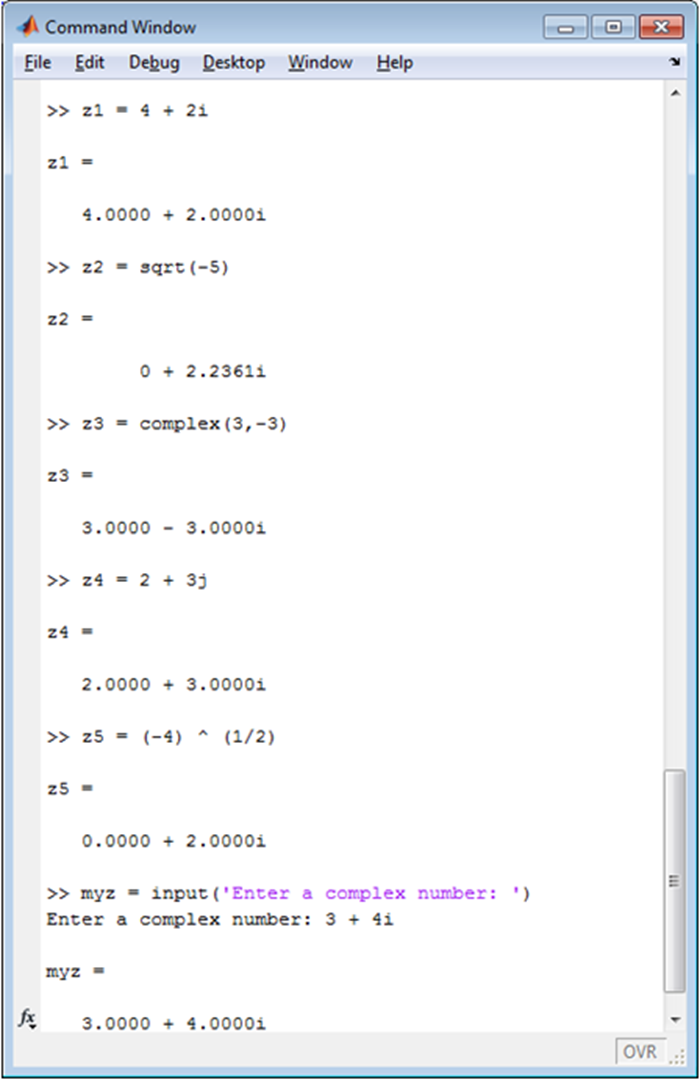 Το MATLAB διαθέτει επίσης την συνάρτηση  complex, η οποία επιστρέφει ένα μιγαδικό αριθμό. 
Δέχεται δύο ορίσματα, το πραγματικό και το φανταστικό μέρος ή έναν αριθμό, που αποτελεί το πραγματικό μέρος.
11
Matlab και Μιγαδικοί αριθμοί(3 από 4)
Το MATLAB έχει δύο συναρτήσεις την real και την imag οι οποίες επιστρέφουν το πραγματικό και το φανταστικό μέρος ενός μιγαδικού αριθμού.
>> real(z1)
ans =
     4
>> imag(z3)
ans =
    -3
Η συνάρτηση disp τυπώνει και τα δύο μέρη ενός μιγαδικού αριθμού. 
>> disp(z1)
   4.0000 + 2.0000i
Η συνάρτηση fprintf τυπώνει μόνο το πραγματικό μέρος
>> fprintf('%f\n', z1)
4.000000
12
Matlab και Μιγαδικοί αριθμοί(4 από 4)
Δύο μιγαδικοί αριθμοί είναι ίσοι μεταξύ τους, αν και τα πραγματικά και τα φανταστικά μέρη του είναι ίσα αντίστοιχα.
>> z1 == z2
ans =
     0
>> complex(0,4) == sqrt(-16)
ans =
     1
Άσκηση
Γράψτε τον κώδικα μιας συνάρτησης που προσθέτει δύο μιγαδικούς αριθμούς και επιστρέφει το αποτέλεσμα.
13
Λύση
function outc = addcomp(z1, z2)
% Adds two complex numbers and returns the result
% Adds the real and imaginary parts separately
realpart = real(z1) + real(z2);
imagpart = imag(z1) + imag(z2);
outc = realpart + imagpart * i;
ή πιο απλά
function outc = addcomp2(z1,z2)
% Adds two complex numbers and returns the result
outc = z1 + z2;
14
Συζυγής και Απόλυτη τιμή
Το MATLAB διαθέτει τις ενσωματωμένες συναρτήσεις conj για τον συζυγή μιγαδικό και τη συνάρτηση abs που επιστρέφει την απόλυτη τιμή.
>> z1 = 3 + 4i
z1 =
  3.0000 + 4.0000i
>> conj(z1)
ans =
   3.0000 - 4.0000i
>> abs(z1)
ans =
     5
15
Πολυώνυμα μιγαδικών
Το MATLAB αναπαριστά ένα πολυώνυμο ως διάνυσμα των συντελεστών του. Αυτό μπορεί επίσης να χρησιμοποιηθεί όταν οι εξισώσεις περιλαμβάνουν μιγαδικούς αριθμούς. 
Για παράδειγμα, το πολυώνυμο z2 + z – 3 + 2i μπορεί να αναπαρασταθεί με το διάνυσμα 
[1 1 –3 + 2i]. Η συνάρτηση roots μπορεί να χρησιμοποιηθεί για την εύρεση των ριζών μιας εξίσωσης που αναπαρίσταται από το πολυώνυμο.
16
Πολυώνυμα
Για να λύσουμε την εξίσωση z2 + z – 3 + 2i = 0:
>> roots([1 1 -3+2i])
ans =
  -2.3796 + 0.5320i
   1.3796 - 0.5320i
Η συνάρτηση polyval μπορεί επίσης να χρησιμοποιηθεί, για παράδειγμα:
>> cp = [1 1 -3+2i]
cp =
   1.0000             1.0000            -3.0000 + 2.0000i
>> polyval(cp,3)
ans =
   9.0000 + 2.0000i
17
Εκθετική μορφή
Όπως ήδη αναφέραμε, αφού ισχύει eiθ = cosθ + i sinθ, ένας μιγαδικός αριθμός μπορεί επίσης να γραφτεί ως z = reiθ . Μπορούμε να βρούμε το r με τη χρήση της συνάρτησης abs και το θ με την συνάρτηση angle.
>> z1 = 3 + 4i;
>> r = abs(z1)
r =
     5
>> theta = angle(z1)
theta =
    0.9273
>> r*exp(i*theta)
ans =
   3.0000 + 4.0000i
18
Διανύσματα Μιγαδικών(1 από 2)
Η χρήση της αποστρόφου παράγει τον ανάστροφο μιγαδικό συζυγή πίνακα:
>> z=[1+2i 3+5i 1+4i]
z =
   1.0000 + 2.0000i   3.0000 + 5.0000i   1.0000 + 4.0000i
>> z'
ans =
   1.0000 - 2.0000i
   3.0000 - 5.0000i
   1.0000 - 4.0000i
19
Διανύσματα Μιγαδικών(2 από 2)
Για να πάρουμε τον ανάστροφο πίνακα πρέπει να χρησιμοποιήσουμε την τελεία μπροστά από την απόστροφο:
>> z=[1+2i 3+5i 1+4i]
z =
   1.0000 + 2.0000i   3.0000 + 5.0000i   1.0000 + 4.0000i
>> z.'
ans =
   1.0000 + 2.0000i
   3.0000 + 5.0000i
   1.0000 + 4.0000i
20
Γραφήματα μιγαδικών(1 από 3)
Χρησιμοποιούμε τη συνάρτηση plot με έναν απλό μιγαδικό αριθμό ή ένα διάνυσμα με μιγαδικούς αριθμούς. Η κλήση plot(z) είναι παρόμοια με την plot(real(z), imag(z)). 
>> z1 = 3 + 4i;
>> plot(z1,'*', 'MarkerSize', 12)
>> xlabel('Real part')
>> ylabel('Imaginary part')
>> title('Complex number')
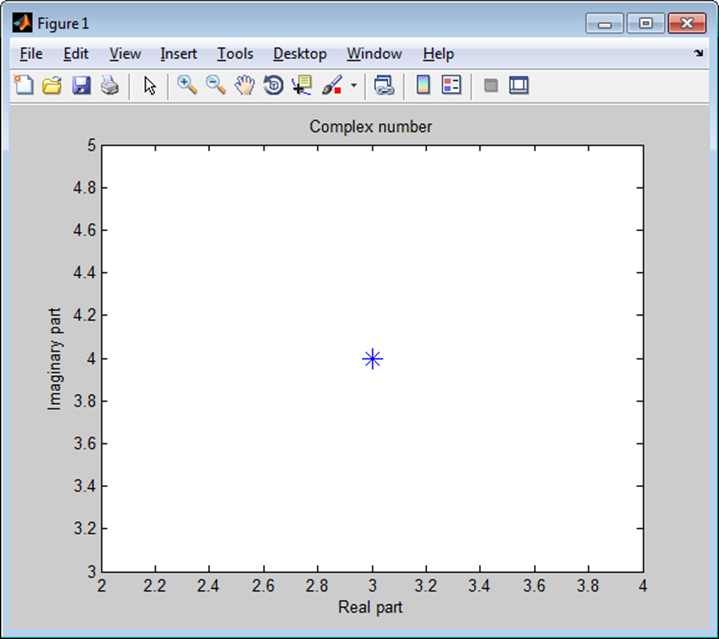 21
Γραφήματα μιγαδικών(2 από 3)
>> x=0.2+0.8i; 
>> n=0:0.01:20; 
>> plot(x.^n), xlabel('Real(x)'), ylabel('Imaginary(x)')
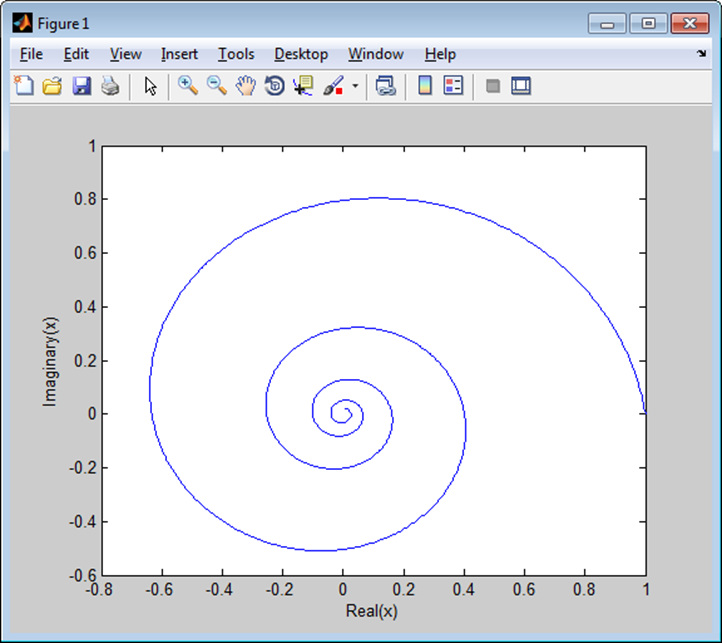 22
Γραφήματα μιγαδικών(3 από 3)
>> clear all
>> p=[1,-3,4,-2];
>> polyval(p,0)
ans =
    -2
>> polyval(p,[1,1+i,1-i])
ans =
     0     0     0
>> x=-10:0.1:10; 
>> plot(x,polyval(p,x))
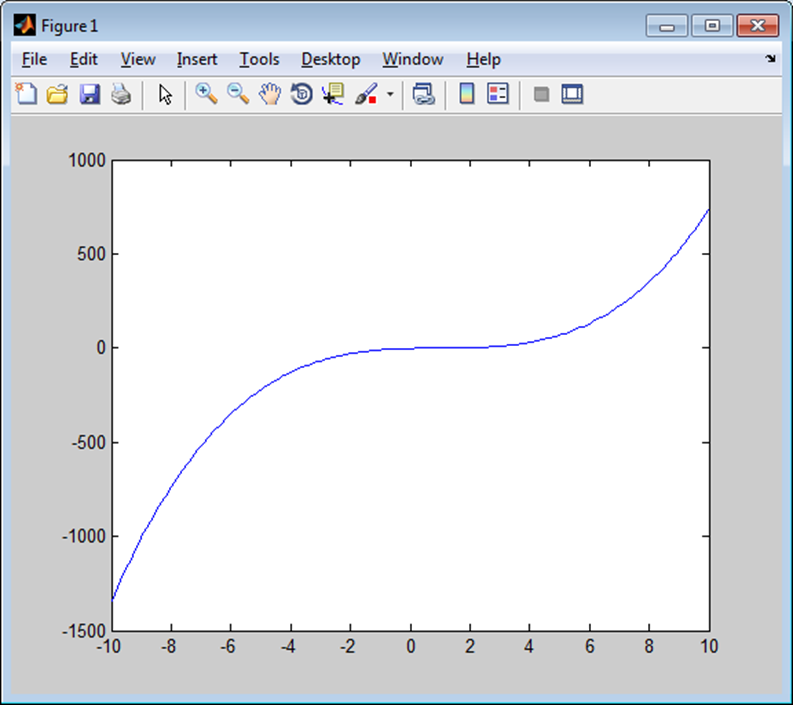 23
Τέλος Ενότητας
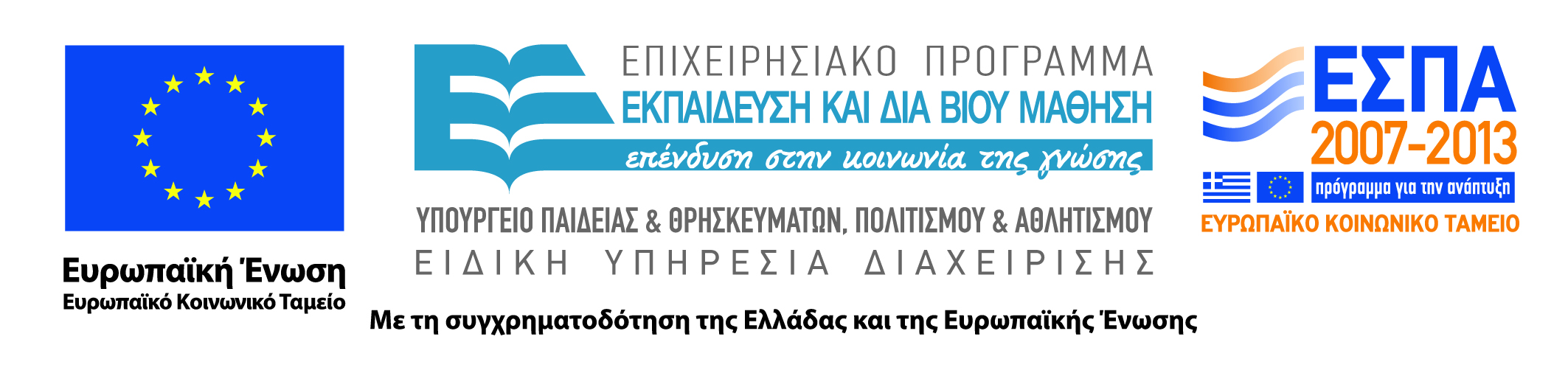 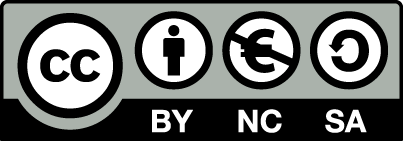 Σημειώματα
Σημείωμα Αναφοράς
Copyright Τεχνολογικό Εκπαιδευτικό Ίδρυμα Αθήνας, Μ. Σαμαράκου, Δ. Μητσούδης, Π. Πρεντάκης 2014. Μ. Σαμαράκου, Δ. Μητσούδης, Π. Πρεντάκης. «Βελτιστοποίηση Ενεργειακών ΣυστημάτωνEργαστήριο Matlab. Ενότητα 12: Μιγαδικοί Αριθμοί». Έκδοση: 1.0. Αθήνα 2014. Διαθέσιμο από τη δικτυακή διεύθυνση: ocp.teiath.gr.
Σημείωμα Αδειοδότησης
Το παρόν υλικό διατίθεται με τους όρους της άδειας χρήσης Creative Commons Αναφορά, Μη Εμπορική Χρήση Παρόμοια Διανομή 4.0 [1] ή μεταγενέστερη, Διεθνής Έκδοση.   Εξαιρούνται τα αυτοτελή έργα τρίτων π.χ. φωτογραφίες, διαγράμματα κ.λ.π., τα οποία εμπεριέχονται σε αυτό. Οι όροι χρήσης των έργων τρίτων επεξηγούνται στη διαφάνεια  «Επεξήγηση όρων χρήσης έργων τρίτων». 
Τα έργα για τα οποία έχει ζητηθεί άδεια  αναφέρονται στο «Σημείωμα  Χρήσης Έργων Τρίτων».
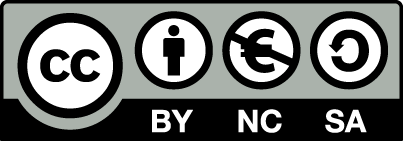 [1] http://creativecommons.org/licenses/by-nc-sa/4.0/ 
Ως Μη Εμπορική ορίζεται η χρήση:
που δεν περιλαμβάνει άμεσο ή έμμεσο οικονομικό όφελος από την χρήση του έργου, για το διανομέα του έργου και αδειοδόχο
που δεν περιλαμβάνει οικονομική συναλλαγή ως προϋπόθεση για τη χρήση ή πρόσβαση στο έργο
που δεν προσπορίζει στο διανομέα του έργου και αδειοδόχο έμμεσο οικονομικό όφελος (π.χ. διαφημίσεις) από την προβολή του έργου σε διαδικτυακό τόπο
Ο δικαιούχος μπορεί να παρέχει στον αδειοδόχο ξεχωριστή άδεια να χρησιμοποιεί το έργο για εμπορική χρήση, εφόσον αυτό του ζητηθεί.
Επεξήγηση όρων χρήσης έργων τρίτων
Δεν επιτρέπεται η επαναχρησιμοποίηση του έργου, παρά μόνο εάν ζητηθεί εκ νέου άδεια από το δημιουργό.
©
διαθέσιμο με άδεια CC-BY
Επιτρέπεται η επαναχρησιμοποίηση του έργου και η δημιουργία παραγώγων αυτού με απλή αναφορά του δημιουργού.
διαθέσιμο με άδεια CC-BY-SA
Επιτρέπεται η επαναχρησιμοποίηση του έργου με αναφορά του δημιουργού, και διάθεση του έργου ή του παράγωγου αυτού με την ίδια άδεια.
διαθέσιμο με άδεια CC-BY-ND
Επιτρέπεται η επαναχρησιμοποίηση του έργου με αναφορά του δημιουργού. 
Δεν επιτρέπεται η δημιουργία παραγώγων του έργου.
διαθέσιμο με άδεια CC-BY-NC
Επιτρέπεται η επαναχρησιμοποίηση του έργου με αναφορά του δημιουργού. 
Δεν επιτρέπεται η εμπορική χρήση του έργου.
Επιτρέπεται η επαναχρησιμοποίηση του έργου με αναφορά του δημιουργού
και διάθεση του έργου ή του παράγωγου αυτού με την ίδια άδεια.
Δεν επιτρέπεται η εμπορική χρήση του έργου.
διαθέσιμο με άδεια CC-BY-NC-SA
διαθέσιμο με άδεια CC-BY-NC-ND
Επιτρέπεται η επαναχρησιμοποίηση του έργου με αναφορά του δημιουργού.
Δεν επιτρέπεται η εμπορική χρήση του έργου και η δημιουργία παραγώγων του.
διαθέσιμο με άδεια 
CC0 Public Domain
Επιτρέπεται η επαναχρησιμοποίηση του έργου, η δημιουργία παραγώγων αυτού και η εμπορική του χρήση, χωρίς αναφορά του δημιουργού.
Επιτρέπεται η επαναχρησιμοποίηση του έργου, η δημιουργία παραγώγων αυτού και η εμπορική του χρήση, χωρίς αναφορά του δημιουργού.
διαθέσιμο ως κοινό κτήμα
χωρίς σήμανση
Συνήθως δεν επιτρέπεται η επαναχρησιμοποίηση του έργου.
28
Διατήρηση Σημειωμάτων
Οποιαδήποτε αναπαραγωγή ή διασκευή του υλικού θα πρέπει να συμπεριλαμβάνει:
το Σημείωμα Αναφοράς
το Σημείωμα Αδειοδότησης
τη δήλωση Διατήρησης Σημειωμάτων
το Σημείωμα Χρήσης Έργων Τρίτων (εφόσον υπάρχει)
μαζί με τους συνοδευόμενους υπερσυνδέσμους.
Χρηματοδότηση
Το παρόν εκπαιδευτικό υλικό έχει αναπτυχθεί στo πλαίσιo του εκπαιδευτικού έργου του διδάσκοντα.
Το έργο «Ανοικτά Ακαδημαϊκά Μαθήματα στο ΤΕΙ Αθήνας» έχει χρηματοδοτήσει μόνο την αναδιαμόρφωση του εκπαιδευτικού υλικού. 
Το έργο υλοποιείται στο πλαίσιο του Επιχειρησιακού Προγράμματος «Εκπαίδευση και Δια Βίου Μάθηση» και συγχρηματοδοτείται από την Ευρωπαϊκή Ένωση (Ευρωπαϊκό Κοινωνικό Ταμείο) και από εθνικούς πόρους.
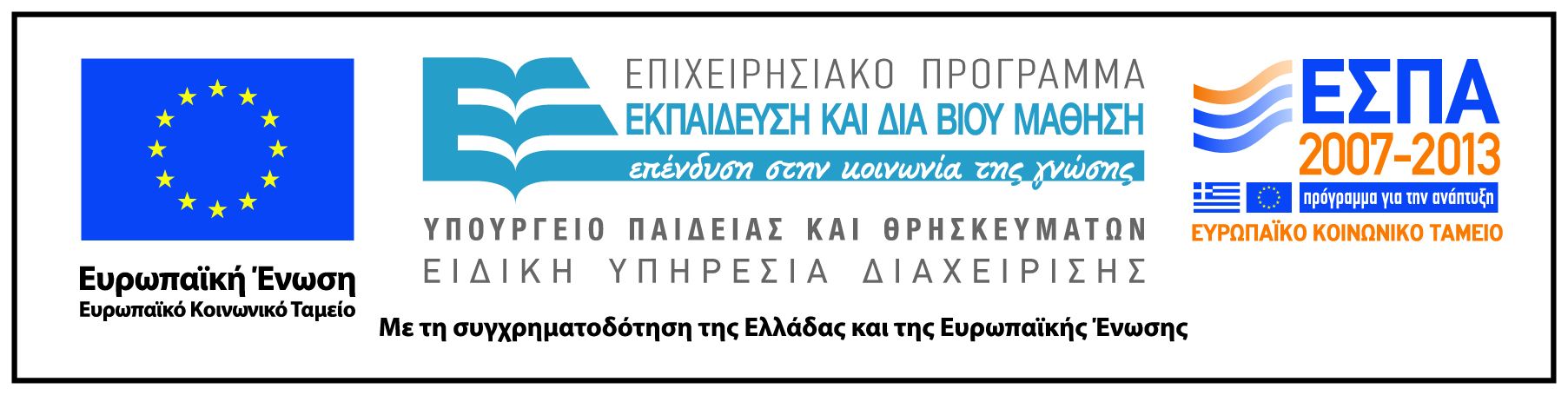